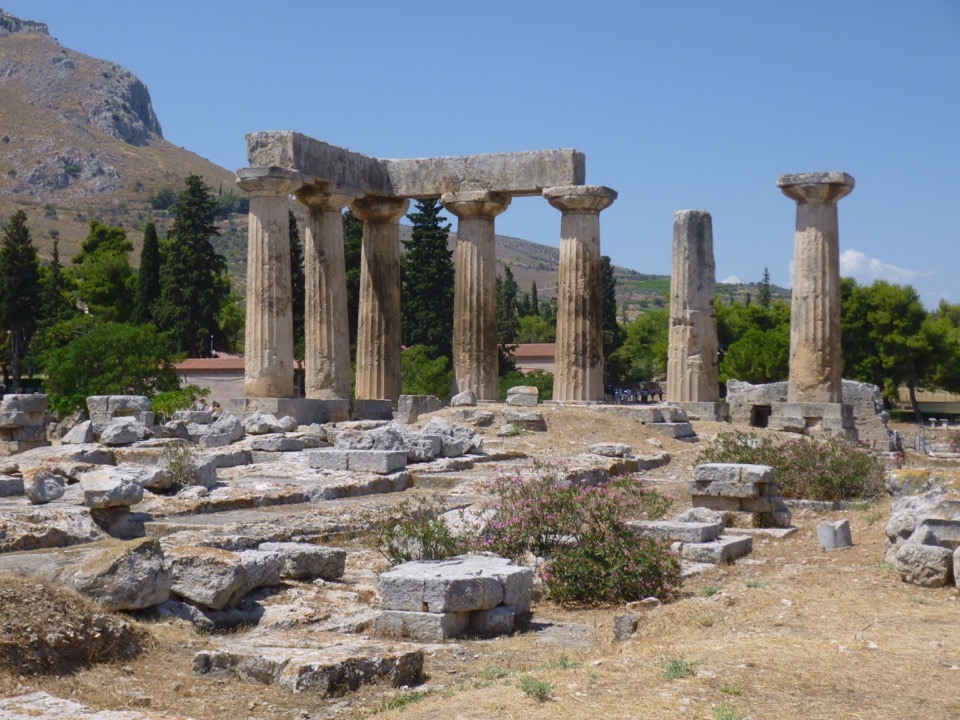 Corinth museum
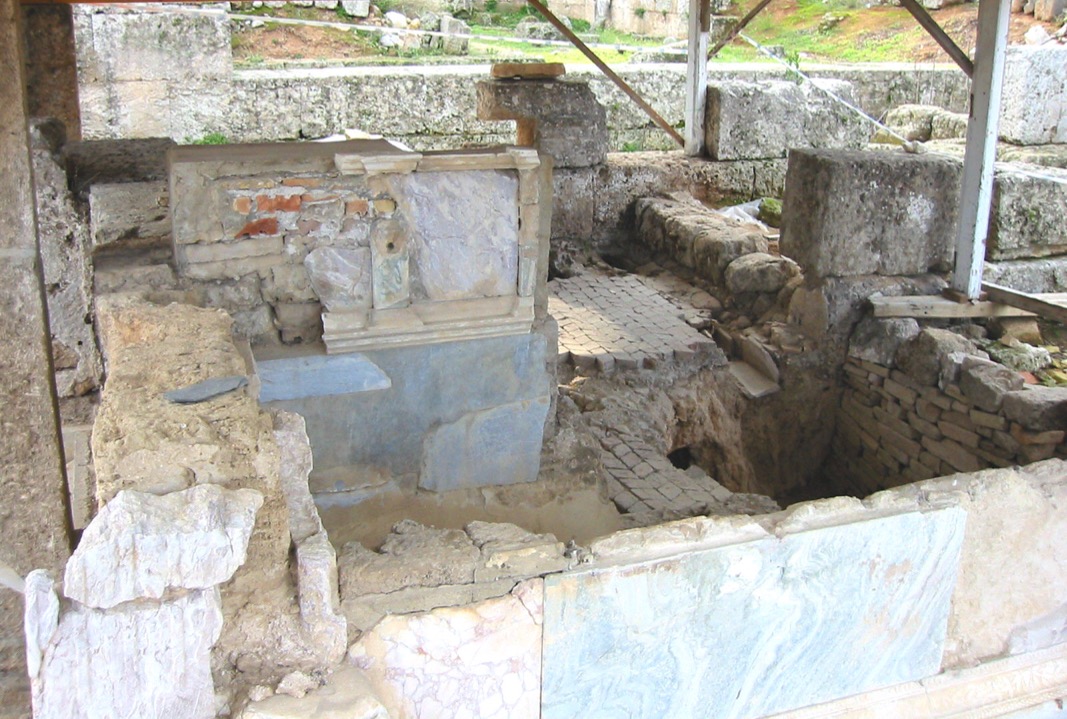 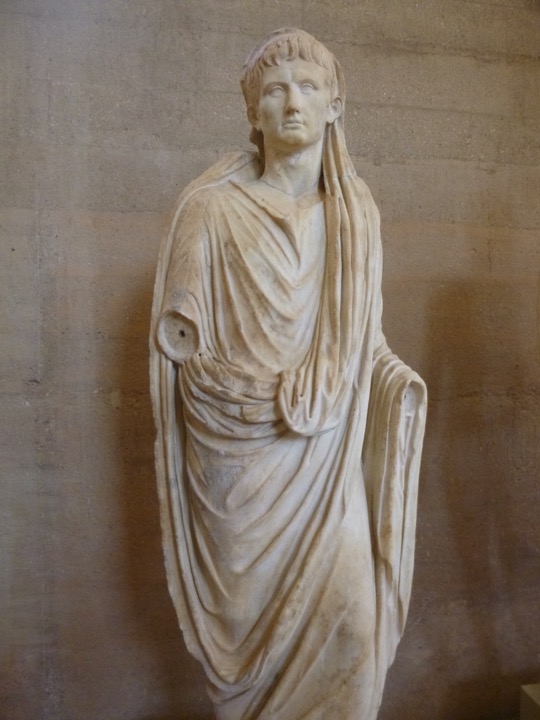 Emperor Augustus 
27 BC – AD 14
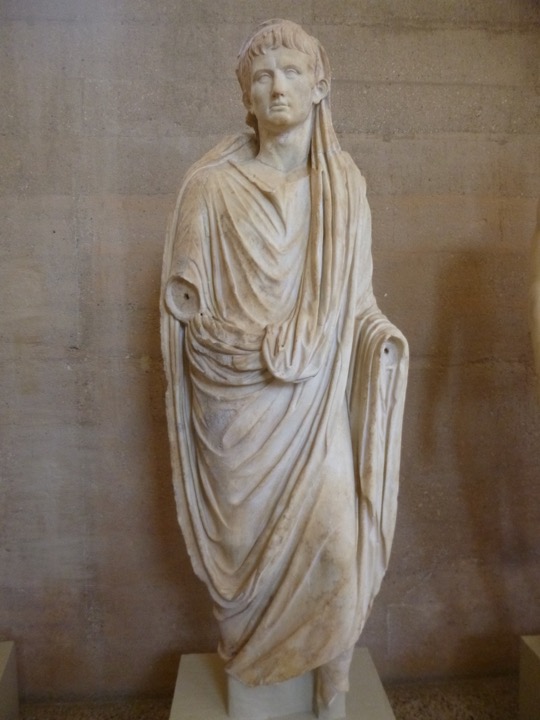 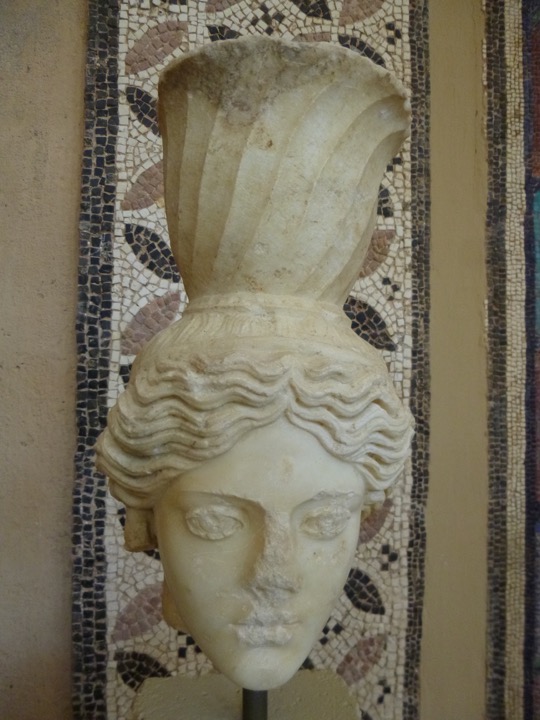 Female head fountain decoration 
2nd C
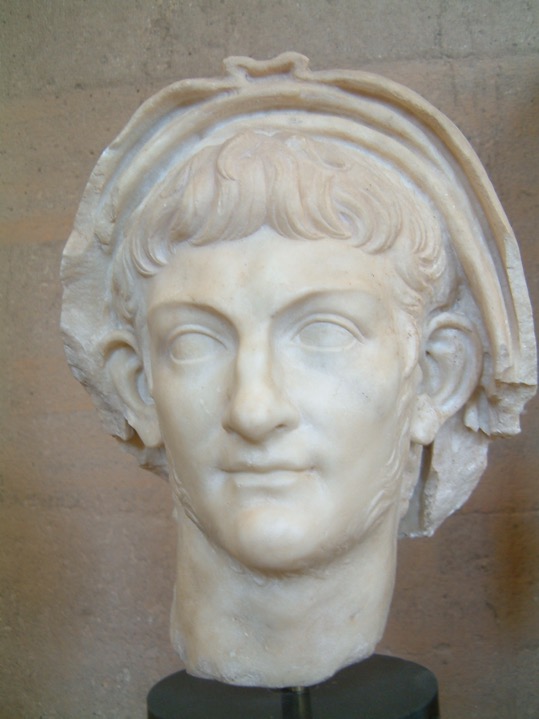 Emperor Nero 60 AD
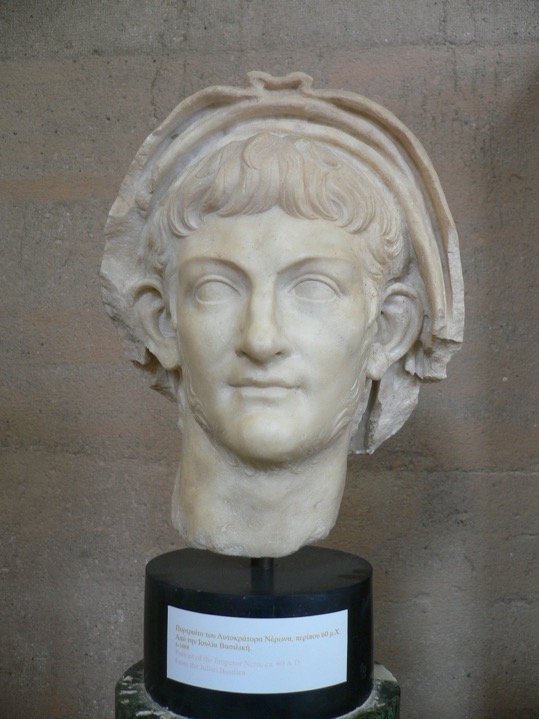 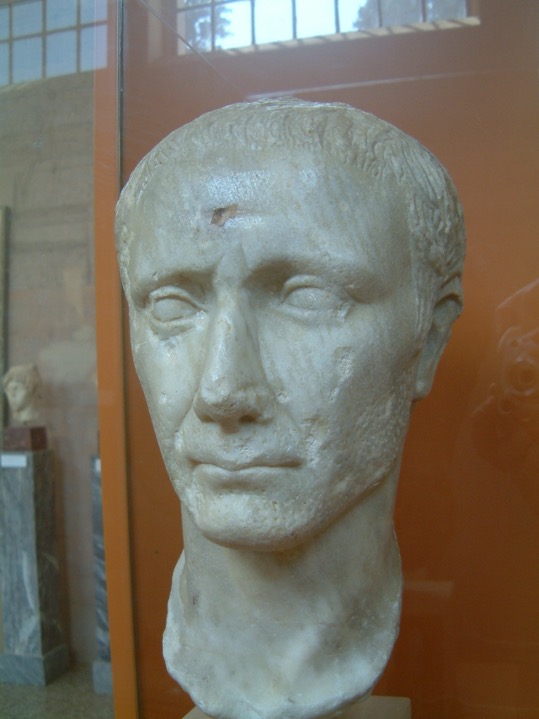 Julius Ceasar 1st C
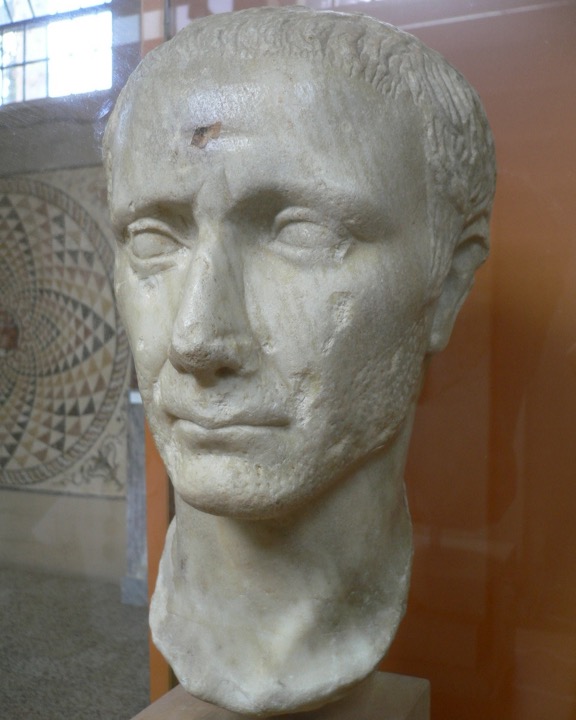 Julius Ceasar 1st C
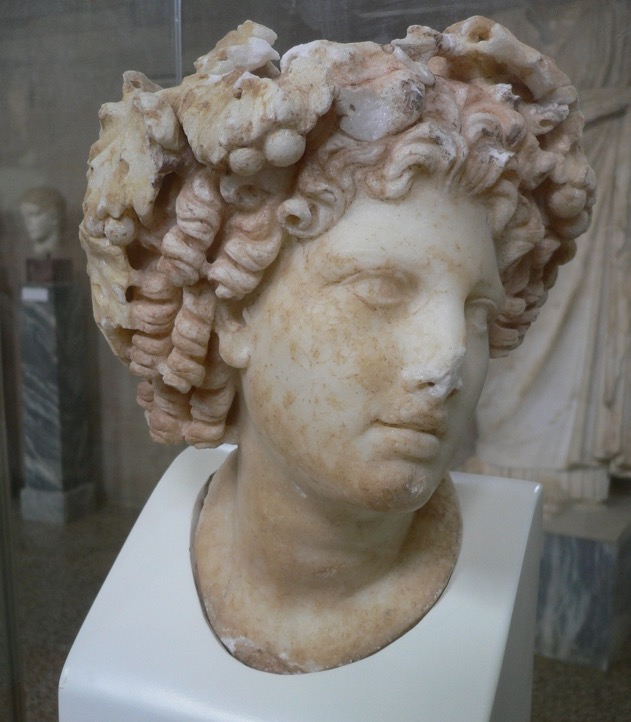 Dionysos 2nd C
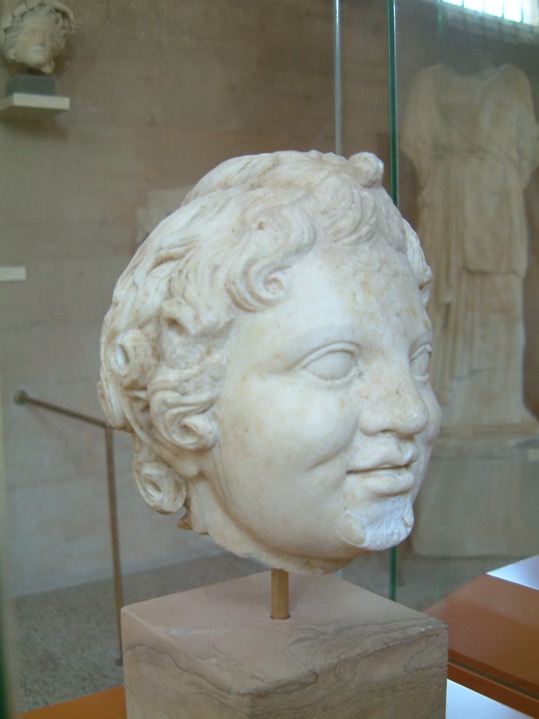 Marble Eros 1st-2nd C
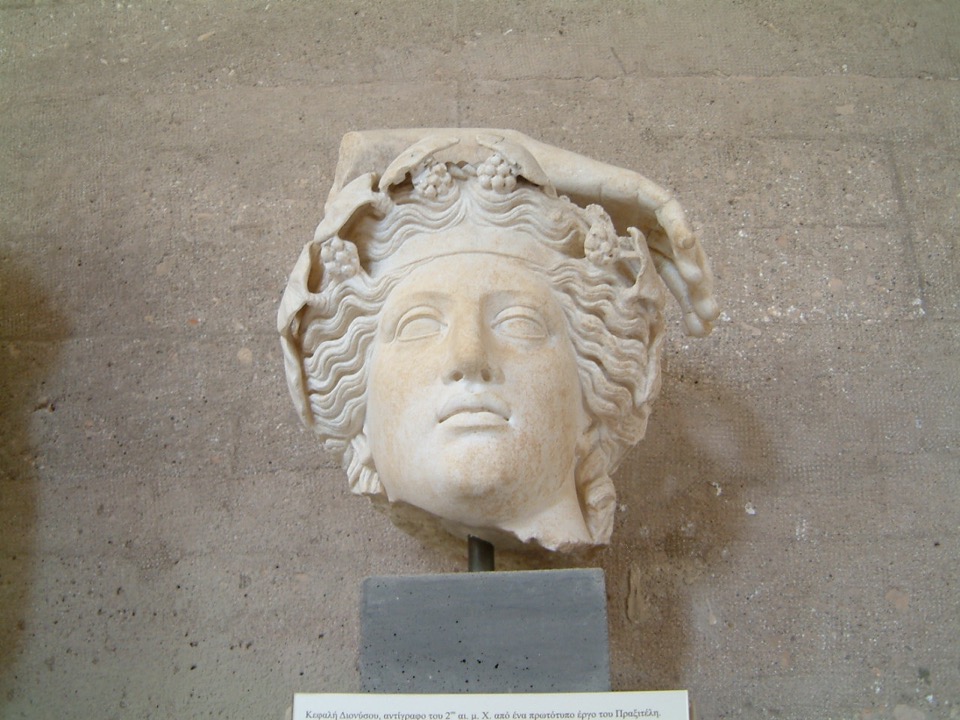 Dionysos 2nd C
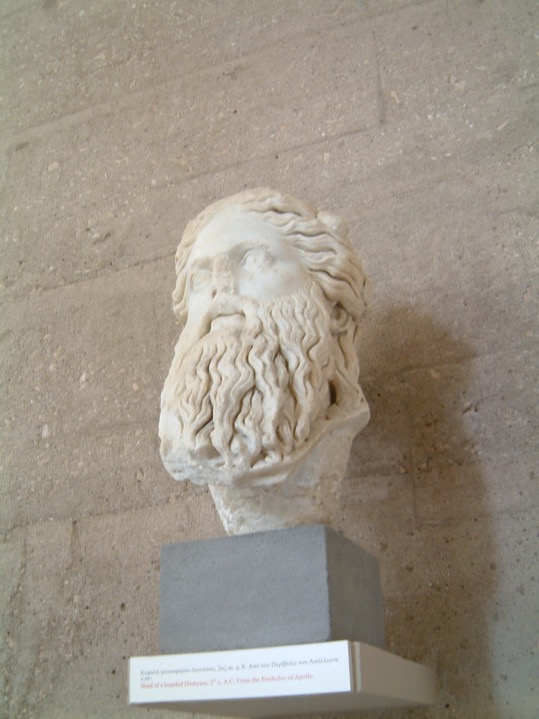 Bearded Dionysos 2nd C
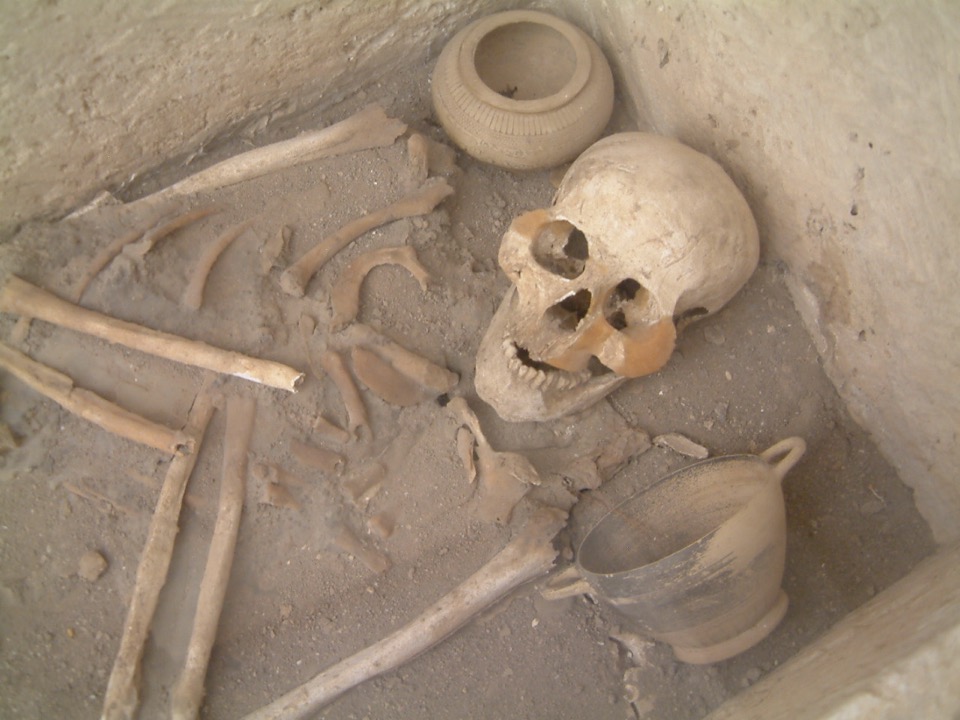 Sarcophagus - mid Corinthian Period 590-571 BC
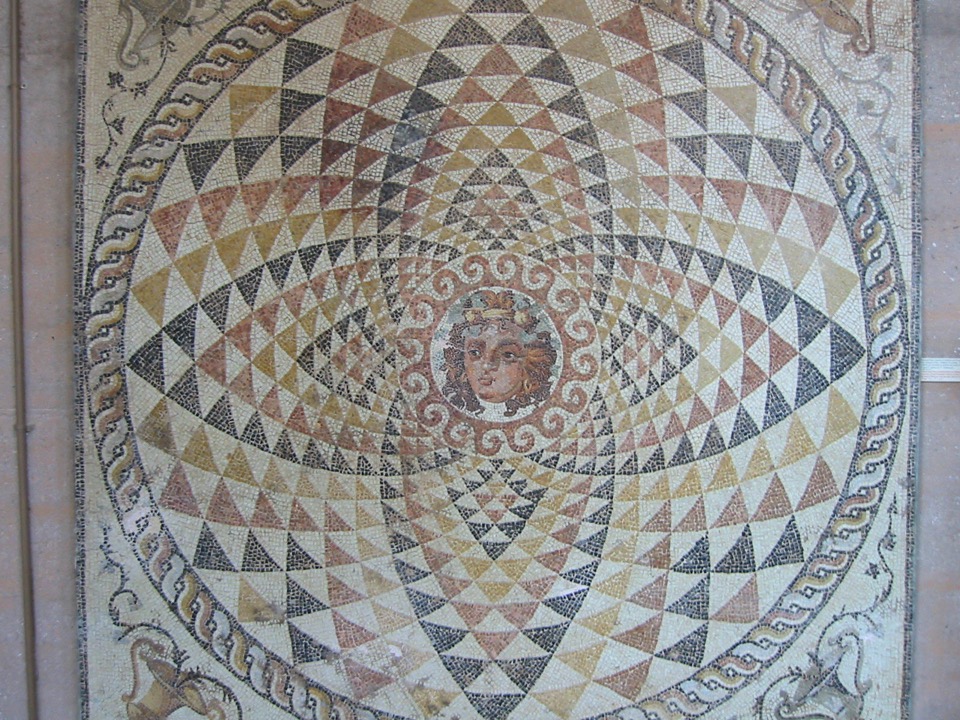 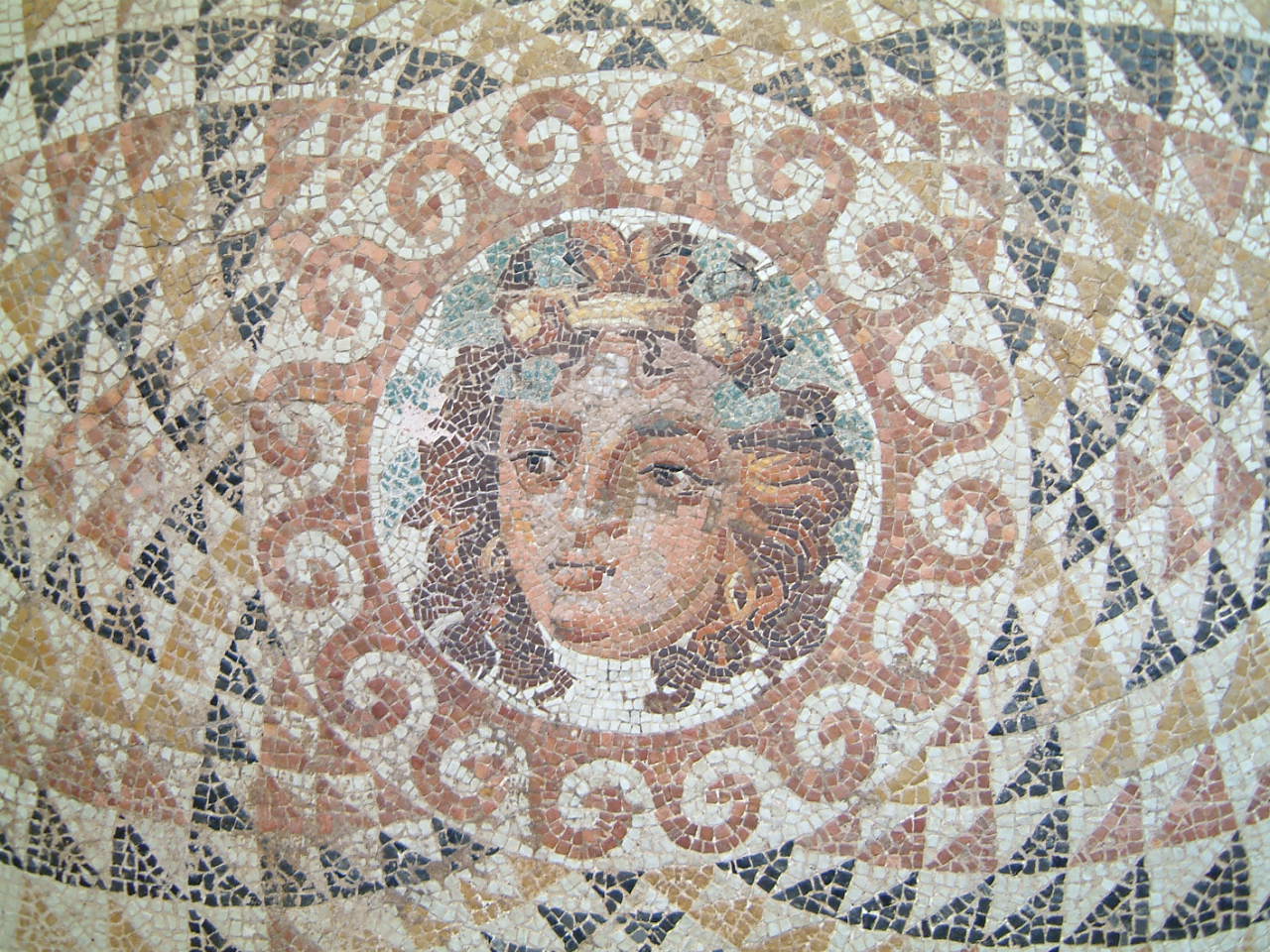 Roman villa floor – Dionysos
late 2nd century
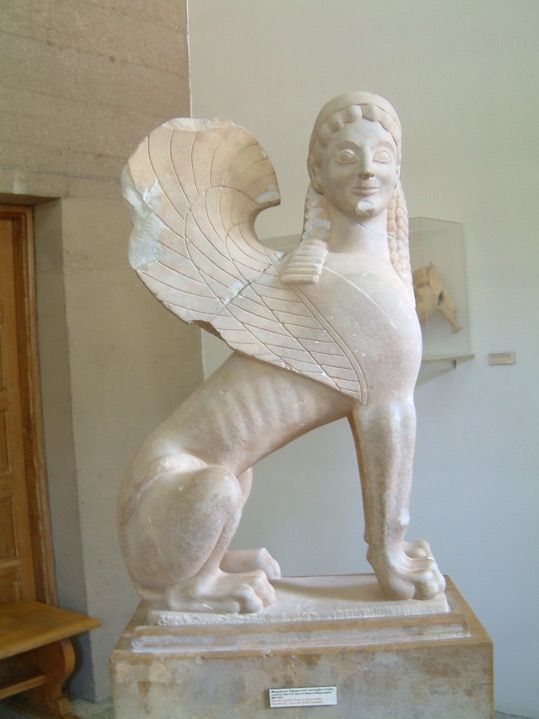 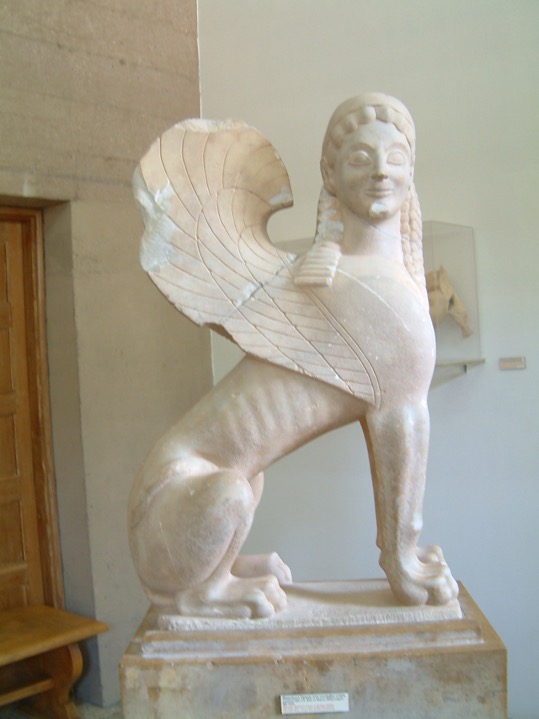 Marble sphinx (500 BC)
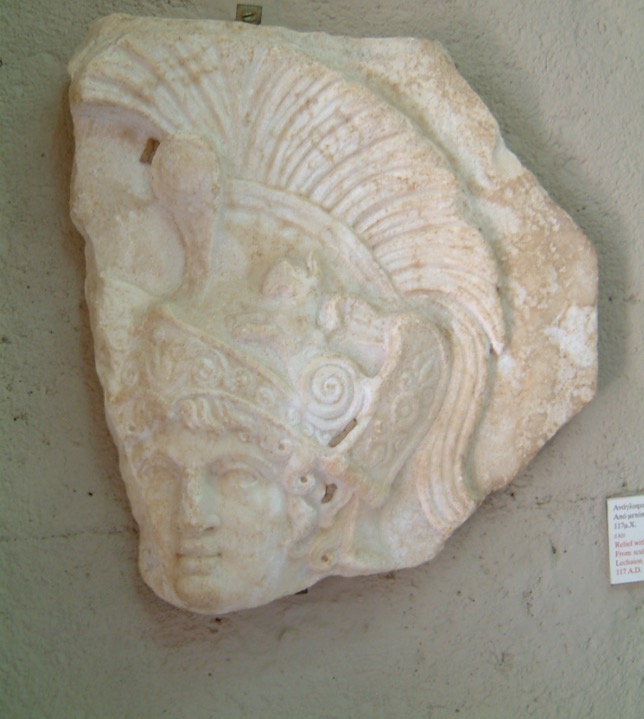 Relief with Athena Parthenos 
from arch over Lechaion Rd (117 AD)
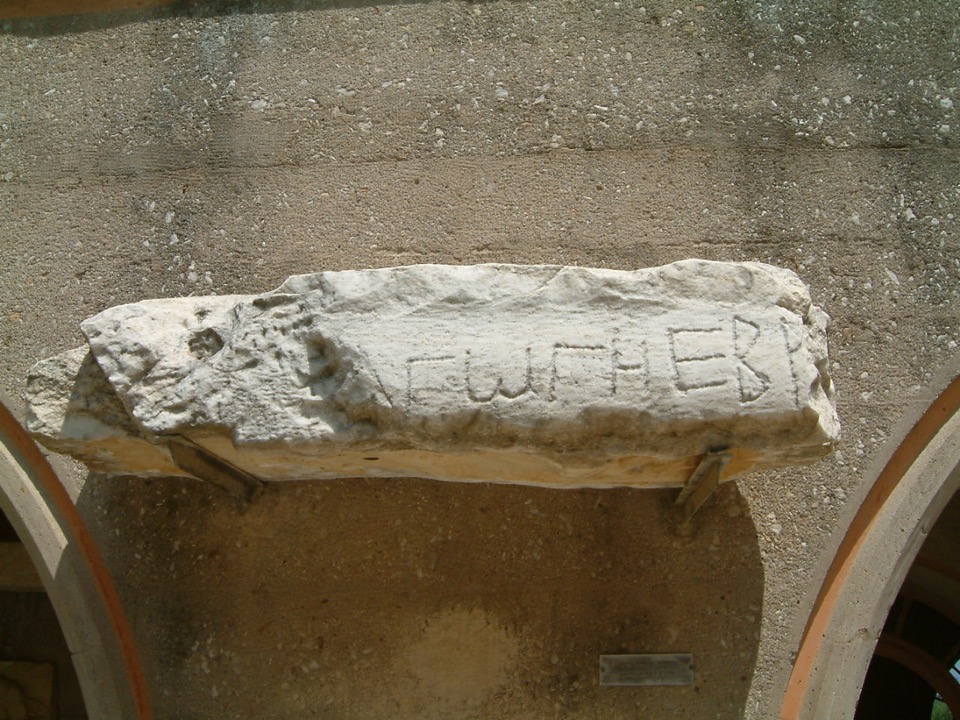 Synagogue
(late Roman)
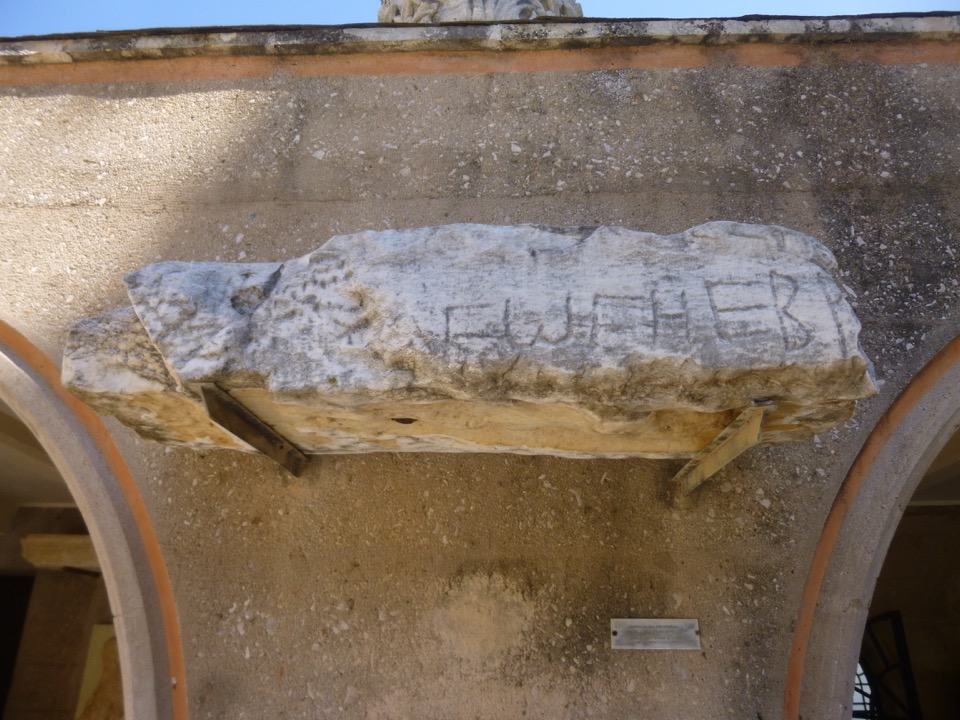 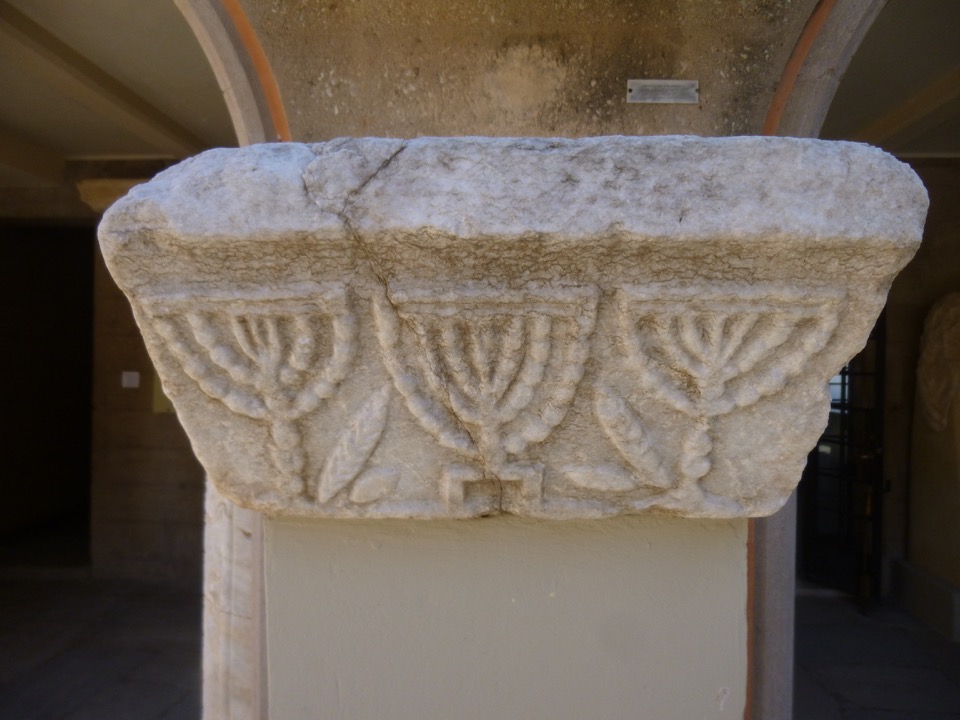 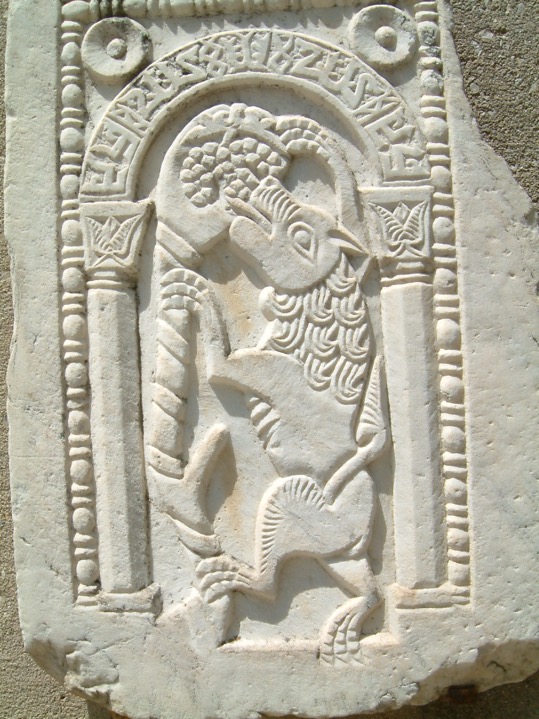 Relief – lion & grapes
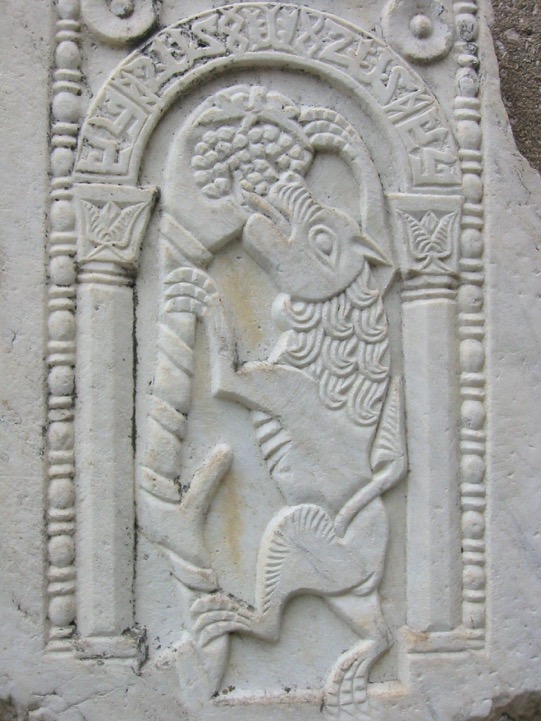 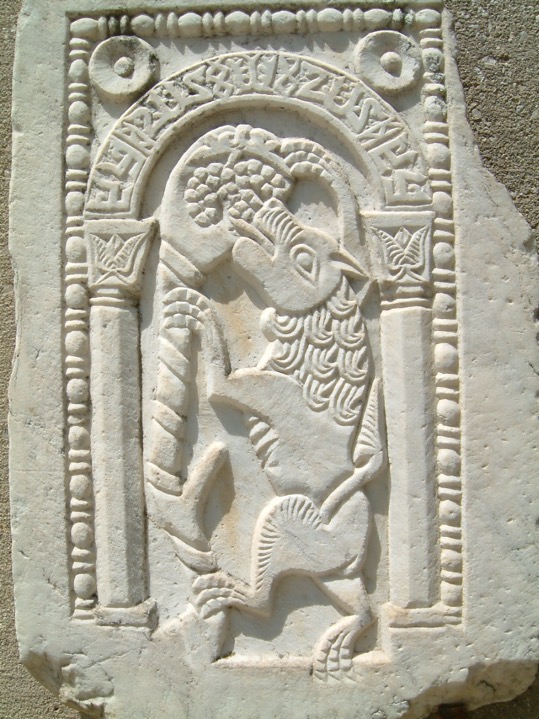 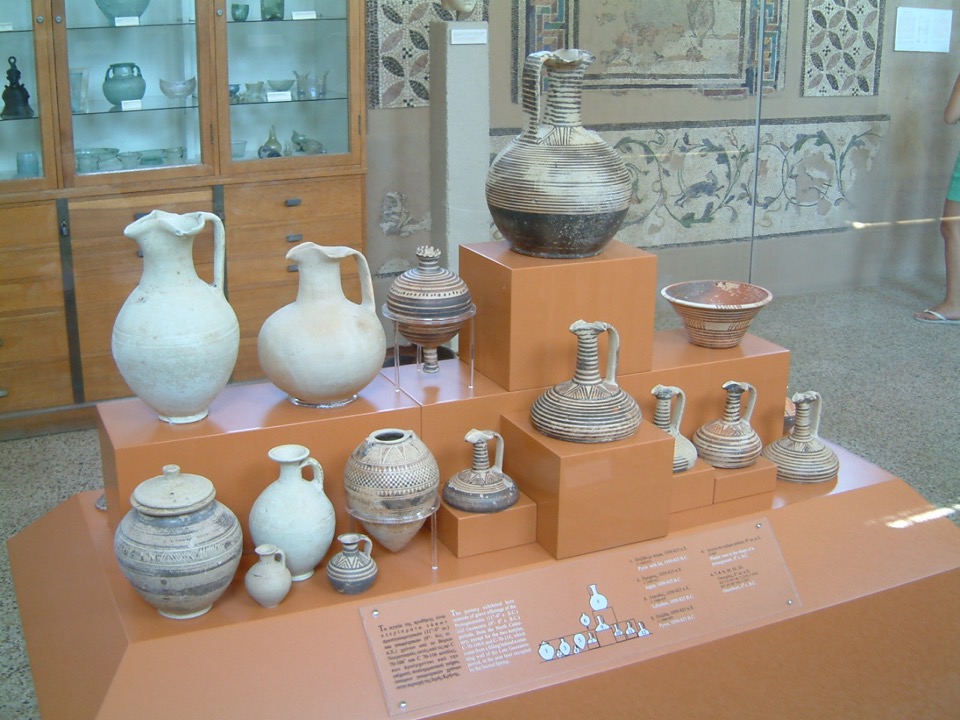 Early jars
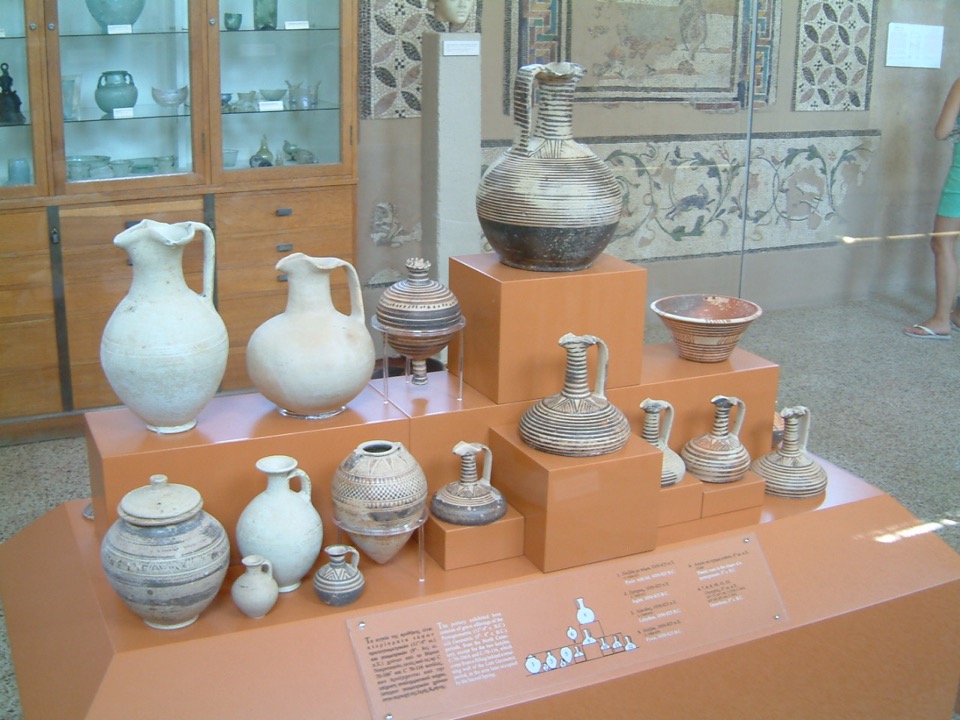 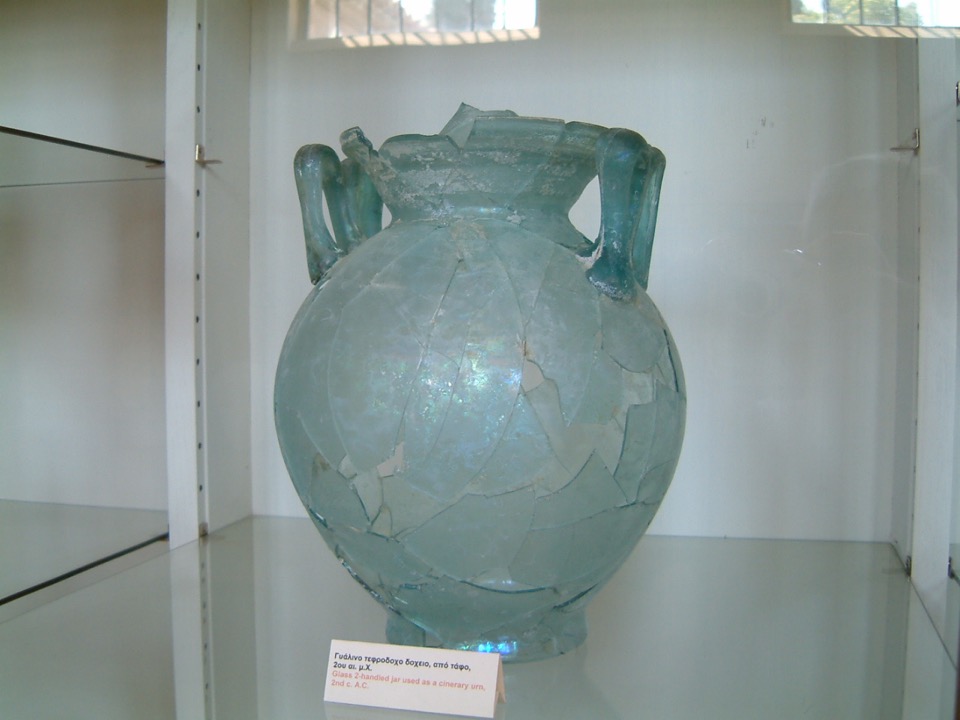 Glass urn (2nd C AD)
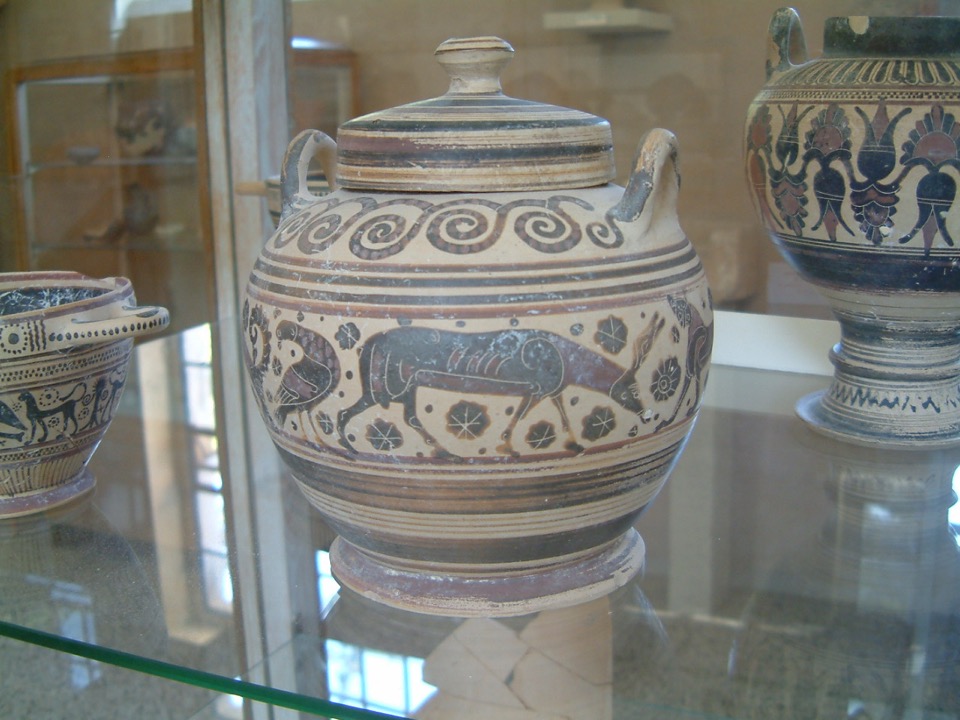 Corinthian urn
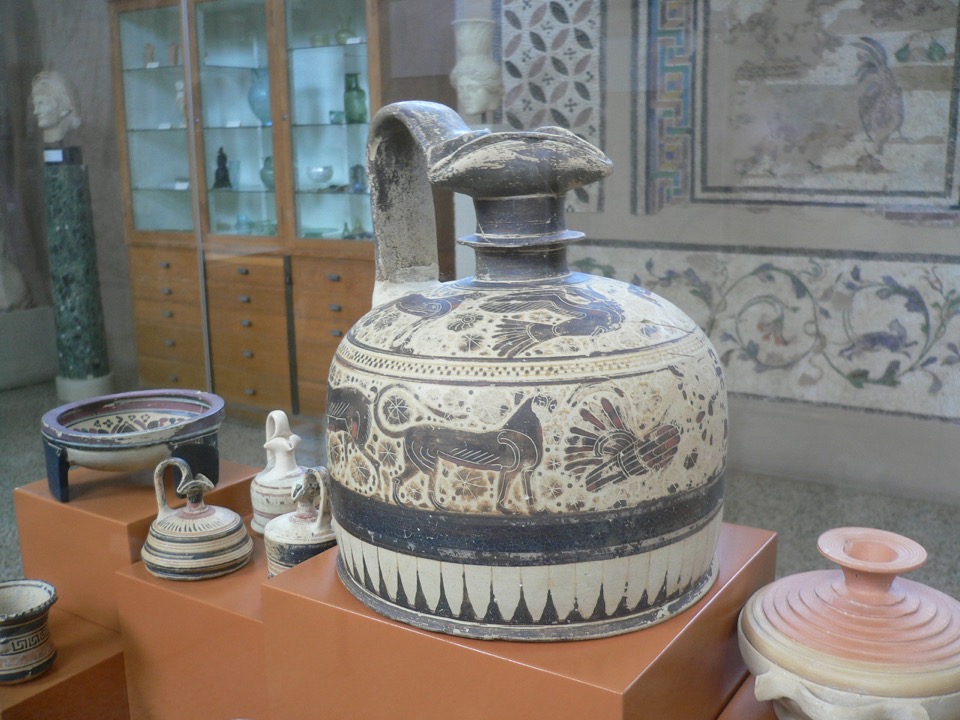 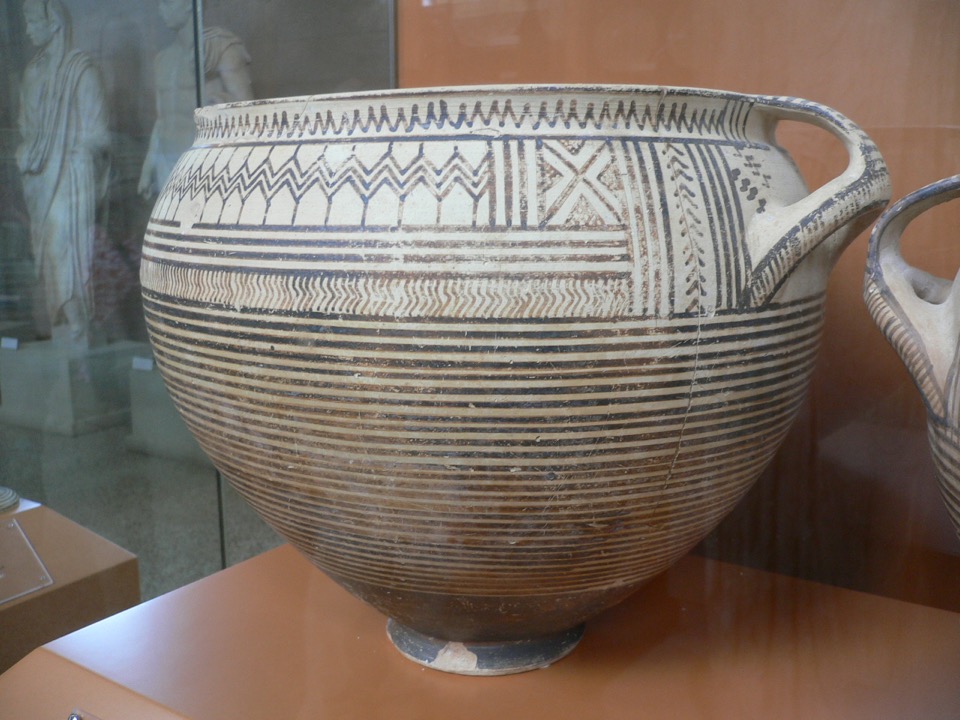 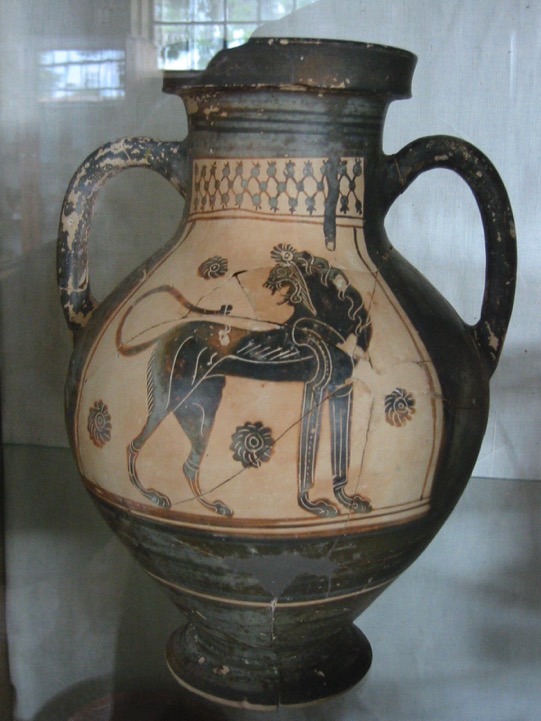 Corinthian vase
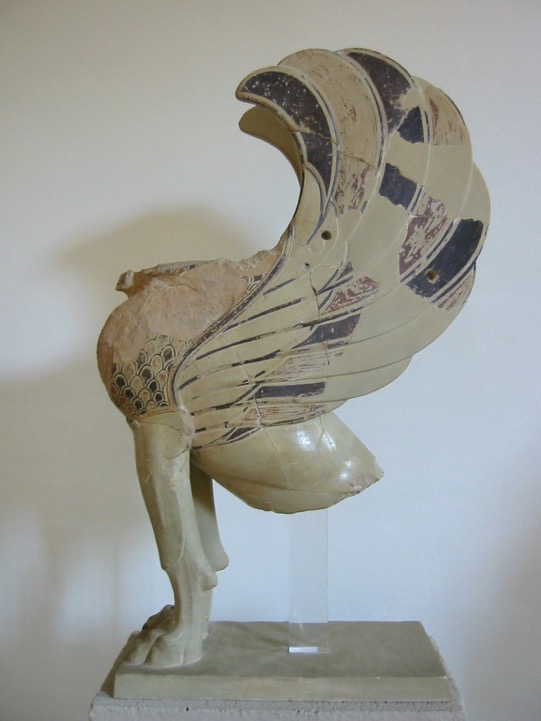 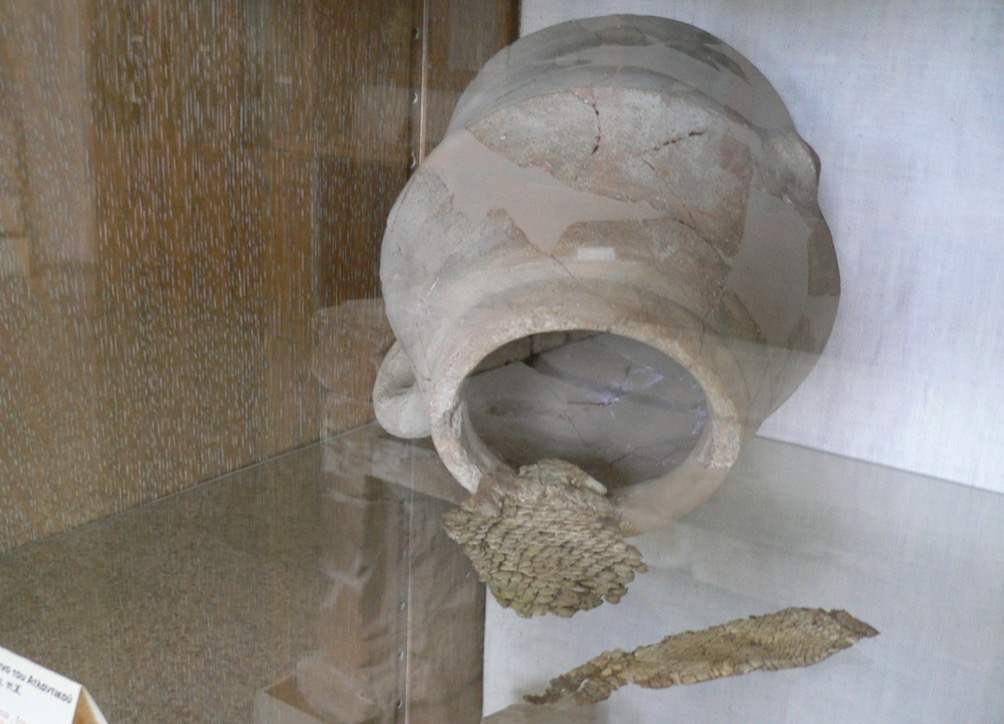 Scales of Atlantic Ocean sea-bream
5th C BC
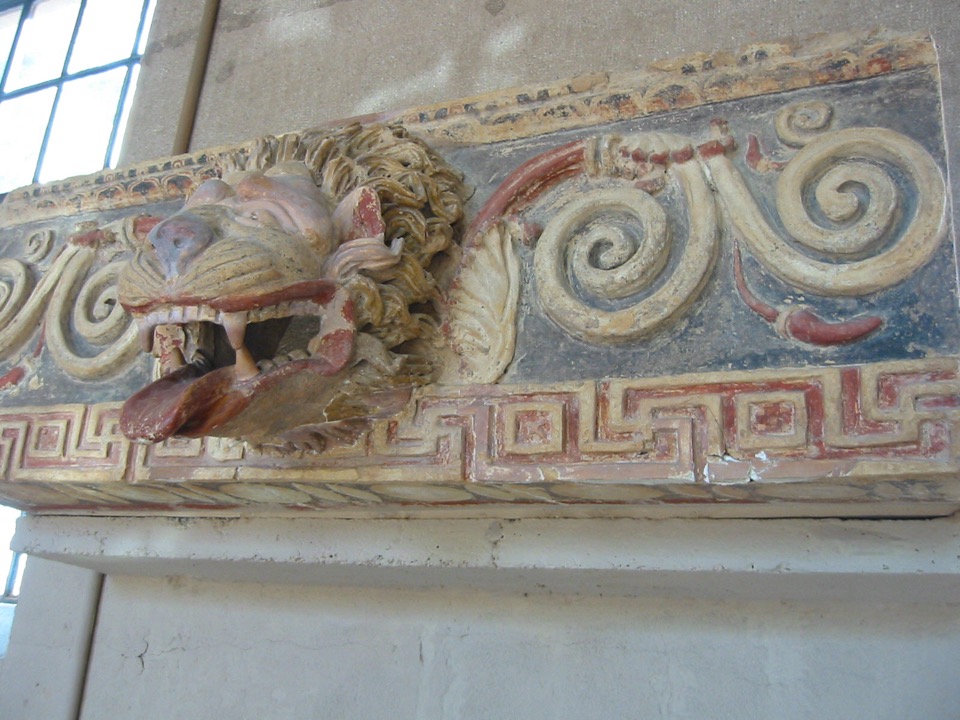 Decorative cornice
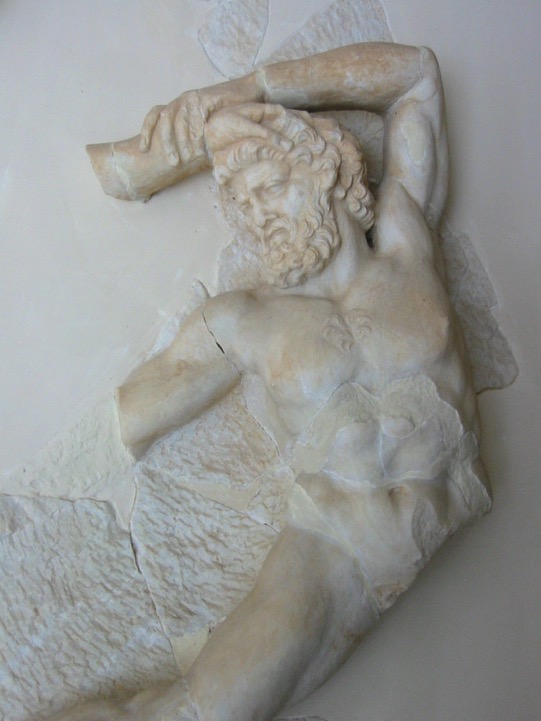 Zeus
battle of the gods
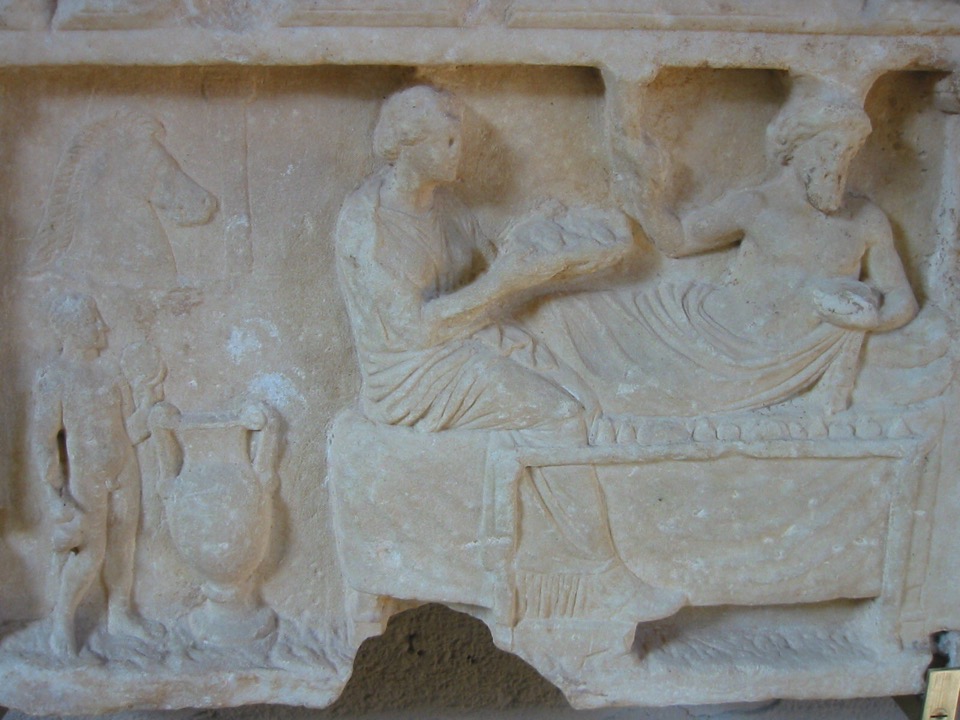 Relief with Zeus
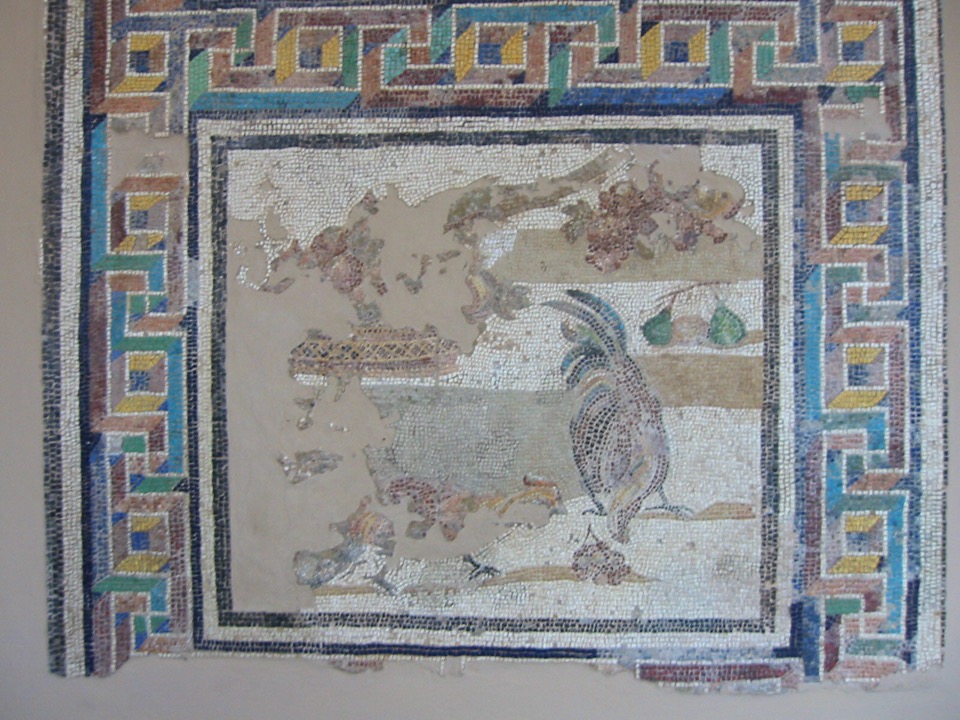 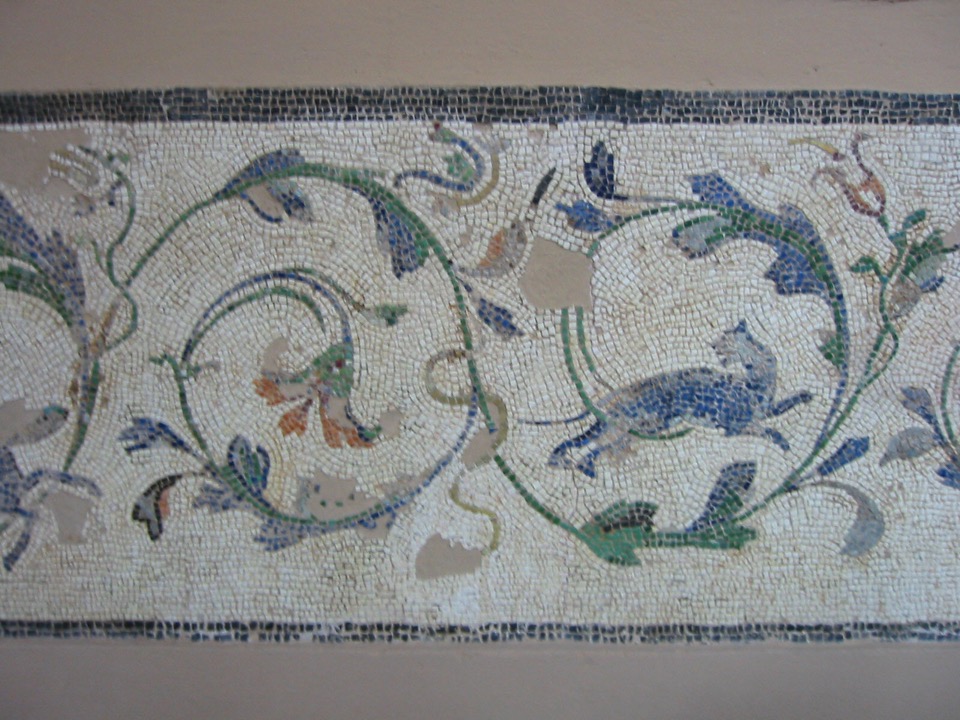 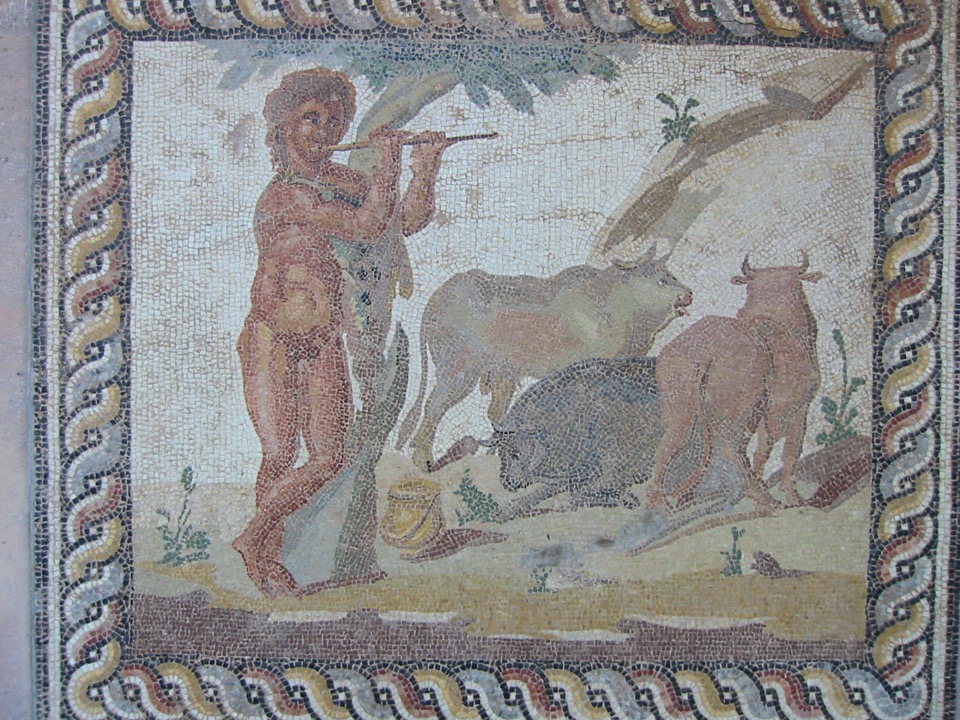